Felix, Jan, Arne, Julian
SG Nümbrecht/Bröltal
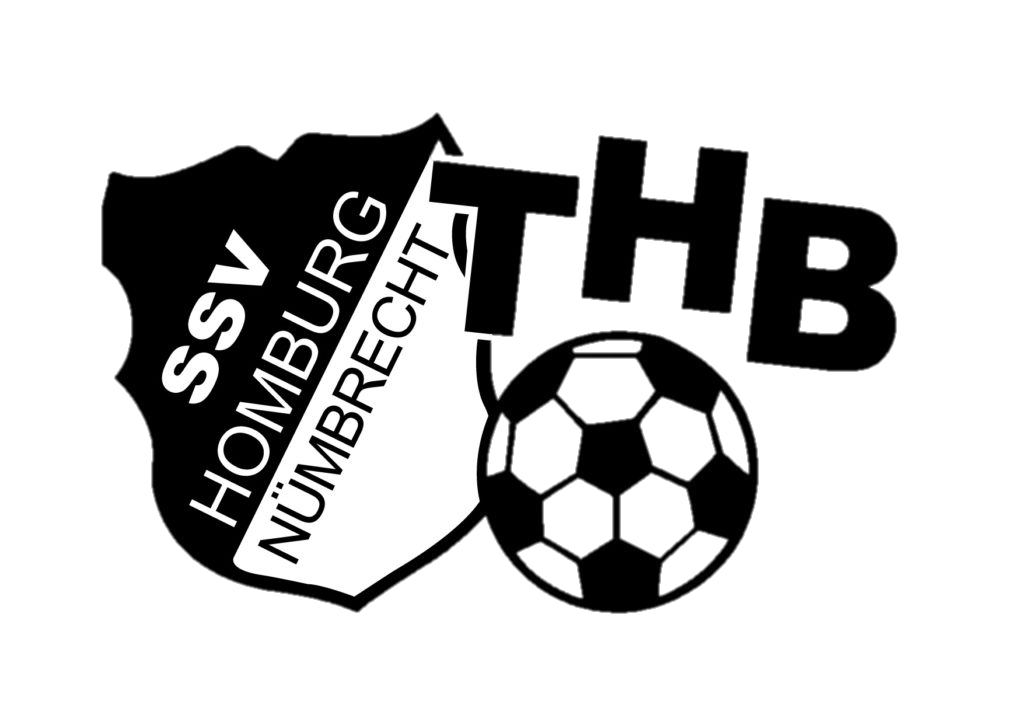 Einsatzort und Zeitpunkt
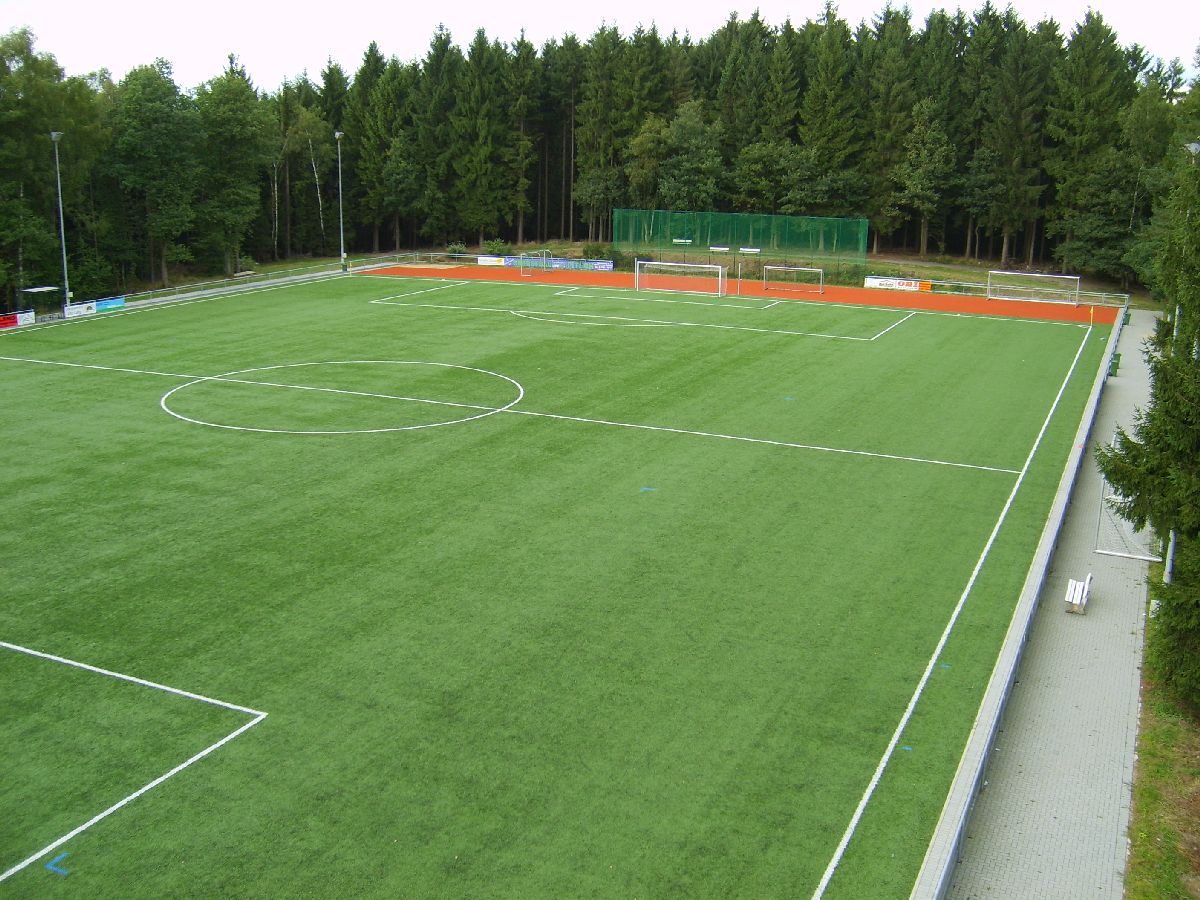 Wo?: 
Sportplatz in Nümbrecht oder Grötzenberg (im Winter in der jeweiligen Sporthalle)

Wann ?
U11: montags 16.30 - 18.00 Uhr
U9: dienstags und freitags 16.30 - 18.00 Uhr
Bambini: montags und donnerstags 16.30 - 18.00 Uhr
Aufgaben und benötigte Fähigkeiten
Herausforderungen und Schwierigkeiten
Erfahrungen